Parallel computing
Original slides by Jakub Yaghob
https://www.ksi.mff.cuni.cz/teaching/nprg042-web/#@tab_lectures


Extensions towards distributed systems:
https://www.ksi.mff.cuni.cz/teaching/nswi035-web/
Parallel programming
Why?
Solve problem in less time
Solve bigger problem than would be possible on a single CPU
Bioinformatics often incorporate large problems
Some portions of problems may be effectively distributed
Simple use-cases
Machine learning
K-nearest neighbors classification model
K is a hyperparameter: what is the best value of K?
Select plausible values (e.g., K \in {1,3,5,10,15,20})
(Train) & evaluate each variant on validation data
This operation may take long time
Select the one that performs the best
More complex models have several hyperparameters => tens or hundreds of combinations to evaluate
Simple use-cases
Matrix multiplication
Have a (very) large matrix (MxN)
You need to multiply it with a vector (Nx1)
You can calculate the output in a for-cycle (cell by cell), but this may take a long time
Parallel programming
Why?
Solve problem in less time
Solve bigger problem than would be possible on a single CPU
Programmer’s task
Identify the concurrency in the problem
Structure the algorithm so that this concurrency can be exploited
Implement the solution using a suitable programming environment
Flynn’s taxonomy
Single Instruction, Single Data (SISD)
von Neumann
Single Instruction, Multiple Data (SIMD)
Vector processors (mentioned before)
Multiple Instruction, Single Data (MISD)
No well-known systems
Multiple Instruction, Multiple Data (MIMD)
All modern parallel systems
CPU
CPU
CPU
CPU
memory
A further breakdown of MIMD – shared memory
Shared memory
Symmetric multiprocessors (SMP)
Easiest to program
Do not scale well, small number of CPUs
Nonuniform memory access (NUMA)
Uniformly addressable from all CPUs
Some memory blocks may be physically more closely, the access time significantly varies
Each CPU has a cache, it mitigates the effect of NUMA – cache coherent NUMA (ccNUMA), nearly as SMP (locality issues, cache effects)
CPU
CPU
CPU
CPU
CPU
CPU
CPU
CPU
memory
memory
memory
memory
CPU
CPU
CPU
CPU
CPU
CPU
CPU
CPU
A further breakdown of MIMD – NUMA
A further breakdown of MIMD – distributed memory
Distributed memory
Own address space, message passing
Explicitly program the communication, the distribution of data
Massively parallel processors (MPP)
CPUs and network tightly coupled
Cluster
Composed of off-the-shelf computers connected by an off-the-shelf network
The jargon
Task
Sequence of instructions that operate together as a group
Logical part of an algorithm
Unit of execution (UE)
Process or thread
Tasks are mapped to UEs
Processing element (PE)
HW element that executes a stream of instructions
The jargon
Load balancing
How well the work is distributed among PEs
Synchronization
Enforcing necessary ordering constraints (i.e., task X cannot start before task Y is completed)
Synchronous x asynchronous
Coupling two events in time
Race condition
Outcome of a program depends on on the scheduling of UEs
Deadlock
Performance modeling
Total running time on one PE

Total running time on P PEs


Speedup
Additional overhead
Performance modeling
Efficiency


Perfect linear speedup: S(P)=P
Serial fraction


Rewrite total running time for P PEs
Amdahl’s law
Very large number of CPUs



I.e. are the tasks left for serial computation really short enough?
Finding concurrency
Starting point for design of a parallel solution
Dependency analysis
Decomposition
Group Tasks
Task Decomposition
Design Evaluation
Order Tasks
Data Decomposition
Data Sharing
Finding concurrency
Before starting to work:
Is the problem large enough?
Are the results significant enough?
Understanding key features and data elements
Understanding, which parts of the problem are most computationally intensive
Focus the effort here
Finding concurrency
Decomposition patterns
Decompose the problem into pieces that can execute concurrently
Dependency Analysis patterns
Group tasks and analyze the dependencies among them
Theoretically, patterns should be used in order
Practically, work back and forth between them, possible even revisit decomposition
Design Evaluation pattern
Final pattern, checkpoint before moving to the Algorithm Structure design space
Best design not found on the first attempt
Using decomposition patterns
Decomposition occurring in two dimensions
Task-decomposition
Problem is a stream of instructions that can be broken into sequences called tasks that can execute simultaneously
To be efficient, the operations from one task should be largely independent from other tasks
Data-decomposition
Focuses on the data required by the tasks
How can it be decomposed into distinct chunks?
The computation associated with the data chunk must be relatively independent
Simple use-cases
ML: task decomposition (evaluations w.r.t. single hyperparameter settings)
Seq.: wait for all results & select the best one

Matrix Data: evaluate each row separately
Seq.: place individual results into correct positions of the result vector
Python Examples
Multiprocessing
https://docs.python.org/3/library/multiprocessing.html
Pool object: paralellized execution of a function across multiple input values. Predefined worker processes
Handles results synchronization for you
Simple interface & good enough for small-scale paralelization







Processes, messaging, synchronization,…
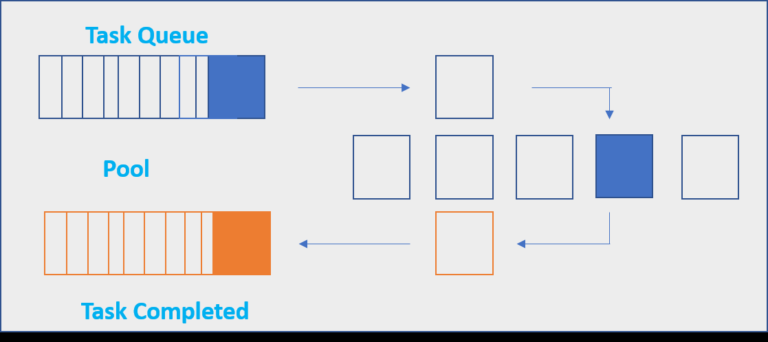 Python Examples
Multiprocessing.Pool
from multiprocessing import Pool
def knn_eval(k, data):
    #evaluation code goes here
k_vals = [1,3,5,10,15]
data = ...
with Pool(5) as p: #number of processes
        results = p.map(knn_eval, k_vals)
#now we have results for all k variants 

Wait, but how to give data object to the worker processes?
Python Examples
Functools.partial (partially filled functions)
from multiprocessing import Pool
from functools import partial

def knn_eval(k, data):
    #evaluation code goes here
k_vals = [1,3,5,10,15]
data = ...
knn_eval_with_data(knn_eval, data=data)

with Pool(5) as p:
        results = p.map(knn_eval_with_data, k_vals)
#now we have results for all k variants
Python Examples
Joblib.Parallel
https://joblib.readthedocs.io/en/latest/
Similar to multiprocessing Pools, high-level API
Nicely fits together with NumPy
Simple way to work with shared memmory
from joblib import Parallel, delayed
def knn_eval(k, data):
    #evaluation code goes here
k_vals = [1,3,5,10,15]
data = ...
results = Parallel(n_jobs=3)(delayed(knn_eval)(k, data) 					for k in k_vals)
#now we have results for all k variants
KSI Laboratory – overview
Two SLURM clusters
parlab – parallel and distributed computing
gpulab – parallel and GPU computing, Docker
Common homes
NFS array mounted on /mnt/home
Available software
Centos 7.x
gcc/g++ 8.x/9.x
UDSS
Charliecloud
Info
https://gitlab.mff.cuni.cz/ksi/clusters
Parlab
Internet
FDRInfinibandswitch
FC16SAN
Bladechassis
parlab
10GEthernetswitch
phi[01-02]
w[201-208]
w[401-404]
Gpulab
Internet
Bladechassis
gpulab
10GEthernetswitch
volta[01-05]
dw[01-05]
varjag
SLURM – crash course
Resource manager
Commands from any node
Acquire resources before use
Cluster nodes divided to partitions
Important commands
srun – acquire resources and immediately run a command, creates a job
sbatch – acquire resources and run a shell script , creates a job
scancel – cancel a job
sinfo – get info about partitions, nodes, …
squeue – get info about job queue